拟行路难（其四）
南朝宋  鲍照
题解：
“行路难”是乐府杂曲，本为汉代歌谣，后擅长音乐的晋人袁山松改变其音调，创制新词，流行一时，号为一绝。《乐府解题》记：“《行路难》备言世路艰难及离别悲伤之意。”“每因酒酣而歌之，听者莫不流涕。”
有些学习和模拟汉魏乐府的作品的题前多冠以一“代”或“拟”字，以表示是学习或模拟之作。
白也诗无敌，飘然思不群。 
清新庾开府，俊逸鲍参军。
——杜甫《春日忆李白》
鲍照（约414—466）南朝宋人，字明远，祖籍上党，后迁于东海（今山东郯城）。他与谢灵运、颜延之并称为“元嘉三大家”，但生平遭遇、创作风格与二人有很大不同。
知人论世
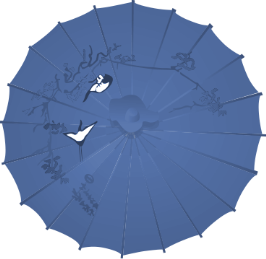 鲍照
鲍照出身寒微，自称“家世贫贱”，是“负锸下农”（《谢秣陵令表》）。二十多岁时，在临川王刘义庆门下，因献诗被赏识，擢为王国侍郎。以后担任过太学博士及县令等低级官职。最后任临海王刘子顼[xū]参军，在刘子顼举兵叛乱失败时，死于乱军中。世人因此称他为鲍参军，有《鲍参军集》传世。尽管鲍照“才秀人微，取湮当代”（《诗品》语）。但他的文学作品的价值，却越来越受后人重视，甚至认为他是刘宋时代成就最高的诗人。
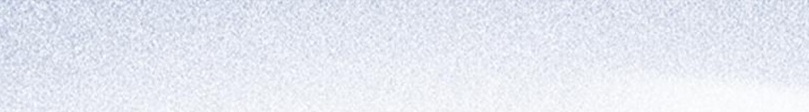 我国魏晋南北朝时期，实行门阀制度，造成“上品无寒门，下品无世族”的局面。门阀制度阻塞了寒士的进仕之路，一些才高的寒士自然心怀不平，寒士的不平反映在文学作品中，就成为这个时期文学的一个特色。
背景介绍
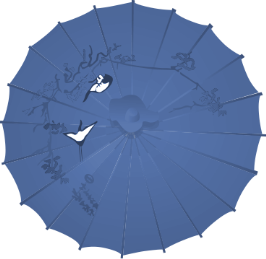 时代
之殇
拟行路难（其四）
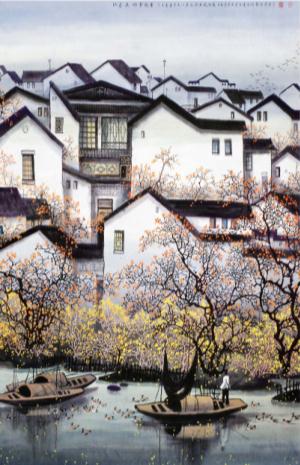 泻水置平地，各自东西南北流。
人生亦有命，安能行叹复坐愁？
酌酒以自宽，举杯断绝歌路难。
心非木石岂无感？吞声踯躅不敢言！
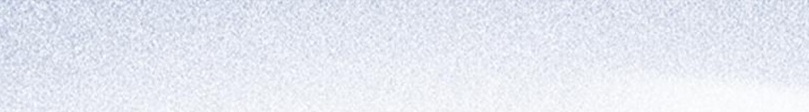 思考：本诗的诗眼是哪一个字？
愁什么？

诗人如何表现愁？
愁
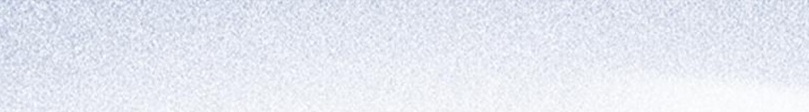 泻水置平地，各自东西南北流。
思考：这两句采用了哪种表现手法？有什么作用？
作者运用的是以“水”喻人的比兴手法，那流向“东西南北”不同方位的“水”，恰好比喻了社会生活中高低贵贱不同处境的人。“水”的流向，是地势造成的；人的处境，是门第决定的。因此说，这起首两句，通过泻水的寻常现象的描写，形象地揭示出了现实社会里门阀制度的不合理性。
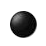 比兴手法的作用
1、开头引出下文，起铺垫作用。
2、景或物  烘托渲染气氛，奠定基调。
3、比喻  生动形象，化抽象为具体，化繁杂为简单。
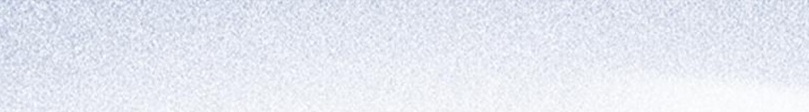 这个比喻是说，像水是依照高下不同的地势流向各方一样，人的命运遭际是被家庭门第的贵贱决定的。
    这就是古代的血统论。
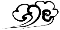 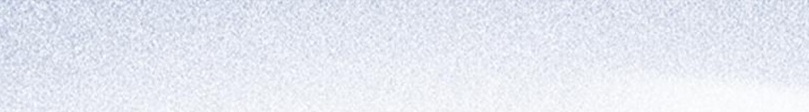 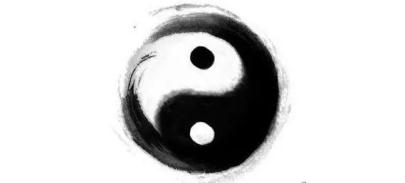 诗歌开头两句写出了怎样的哲理?
人生亦有命，安能行叹复坐愁？
此句中的“命”是指什么？结合全诗，作者对此有怎样的看法？
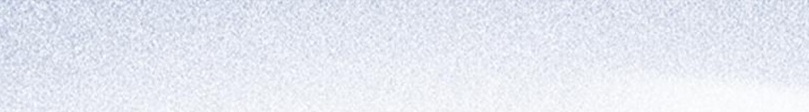 “命”指门第决定人生，有什么样的门第就有什么样的遭遇。
体会“安能行叹复坐愁”这个反问句，在表现诗人情感变化过程中所起的作用。
“安能行叹复坐愁”这个反问句，从字面上看，是说人生苦乐自有命，怎么能成天自怨自哀，应该学会自我宽慰。实际上，语言中蕴涵着不平之气。   
    这个反问句，诗人含有不平，提出不言愁，感情基本上还比较平稳。
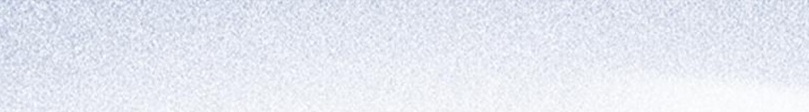 酌酒以自宽，举杯断绝歌路难。
塑造了一个怎样的诗人形象？
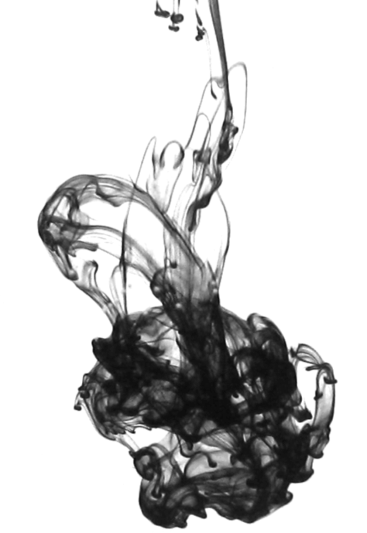 以精练的笔法，生动形象地刻画出一位借酒浇愁，高歌慷慨，却显露悲怆难抑情态的诗人形象。
    酌酒原为排遣愁绪，然而满怀郁结的悲愁岂是区区杯酒能驱散的？诗人趁着酒意击节高歌，唱起了悲怆的《行路难》，将一腔悲愤倾泻出来。长歌当哭，这是何等悲烈景况。从这举杯驱愁却大放悲声的情节中，亦可想见其悲其愁的沉郁了。
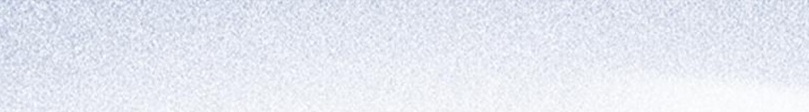 心非木石岂无感？吞声踯躅不敢言！
写出了什么感情？
前一句对前面诗句的总结，诗人对那驱不散的愁苦，实系于对世事的感慨，心并非无知无觉的木石，理的劝喻，酒的麻醉，都不能使心如槁木，用反问的句式，冲决了自我克制的堤防，使全诗的情感达到了高潮。表达了诗人的抗争。
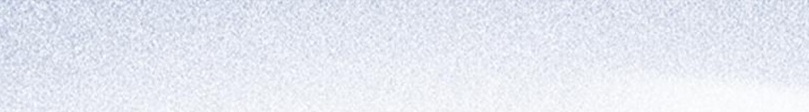 上文中诗人以“人生亦有命”来宽慰，以不言愁来消愁，感情还能克制。到借酒浇愁，其结果是愁更愁，情感之流开始奔涌。到“心非木石岂无感”，感情沸腾，达到高潮。
后一句表达的是作者心中的无奈，“岂无感”越是激昂，“不敢言”的痛苦就越是深沉。两句构成了一种鲜明的对     照，将诗人忍辱负重、矛盾痛苦的精神状况
       表现得淋漓尽致。
全诗小结
全诗突出一个“愁”字，所叹者愁，酌酒为消愁，悲歌为断愁，不敢言者更添愁。
    正如清代学者沈德潜所说，此诗“妙在不曾说破，读之自然生愁”。
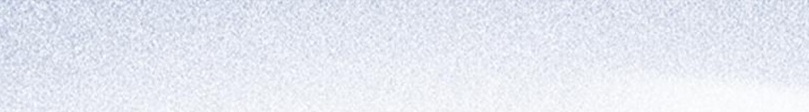 比较阅读李白《行路难》
行路难 李白
金樽清酒斗十千，玉盘珍馐直万钱。
停杯投箸不能食，拔剑四顾心茫然。
欲渡黄河冰塞川，将登太行雪满山。
闲来垂钓碧溪上，忽复乘舟梦日边。
行路难，行路难，多歧路，今安在？
长风破浪会有时，直挂云帆济沧海。
两首诗的相似之处与不同之处？
愁、失意
愁
满腹愁绪，但潇洒自如，乐观积极
满腹愁绪，无处宣泄
怀才不遇
怀才不遇
魏晋的门阀制度压制了人才
唐代开明的思想和繁盛让人充满希望
唐代李白对鲍照的《拟行路难》情有独钟
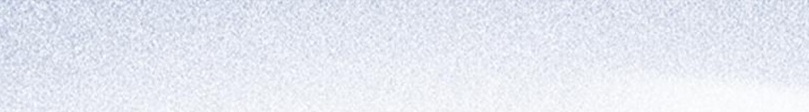 他的《行路难》《将进酒》等乐府诗也写“愁”，但感情的跌宕起伏，有愁但力图突破愁的束缚，从内容到形式都体现出对鲍照诗的继承。
鲍照的《拟行路难》对李白的《行路难》很有影响。从思想内容来看，都是写怀才不遇的悲愤不平的感情。
从语言风格来讲，都得力于汉乐府的影响。语言质朴，用近乎口语的文字表现深邃的诗意。全诗气势连贯，笔力酣畅淋漓、跳荡雄肆。
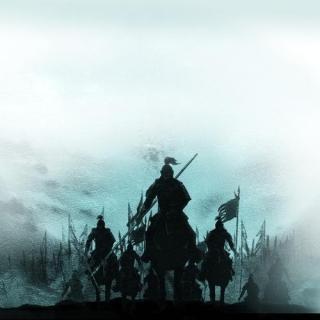 《破阵子》
                    ——南宋·辛弃疾

醉里挑灯看剑，梦回吹角连营。
八百里分麾下灸，五十弦翻塞外声。
沙场点秋兵。
马作的卢飞快，弓如霹雳弦惊。
了却君王天下事，嬴得生前身后名。
可怜白发生！
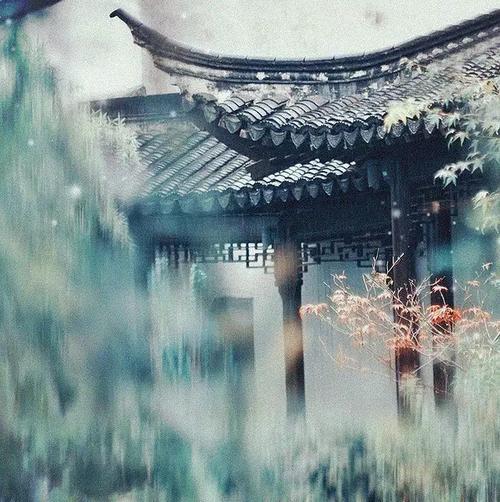 《望江南·超然台作》
                                        ——北宋·苏轼

春未老，风细柳斜针。
试上超然台上望，半壕春水一城花，烟雨暗千家。
寒食后，酒醒却咨嗟。
休对故人思故国，且将新火试新茶，诗酒趁年华。
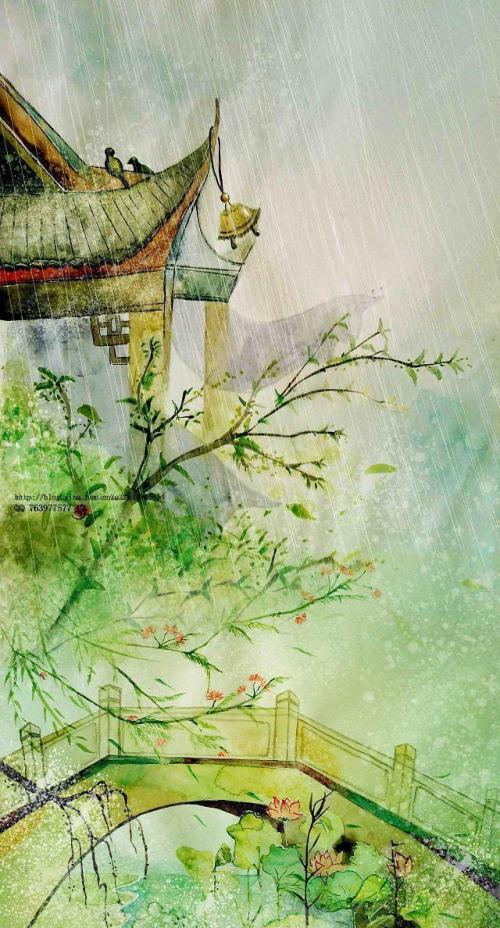 《自嘲》 
                           ——南宋·陆游 
少读诗书陋汉唐，莫年身世寄农桑。
骑驴两脚欲到地，爱酒一樽常在旁。
老去形容虽变改，醉来意气尚轩昂。
太行王屋何由动，堪笑愚公不自量。
感谢聆听！